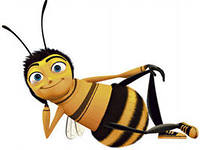 ПОЛЕЗНЫЕ И ВРЕДНЫЕ ПРОДУКТЫ
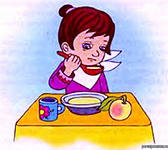 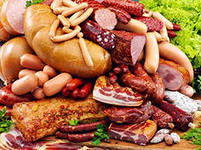 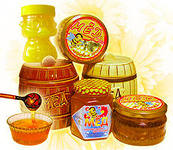 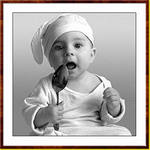 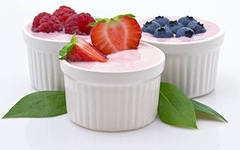 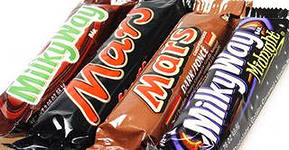 ПРАВИЛЬНОЕ ПИТАНИЕ
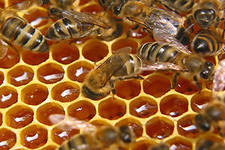 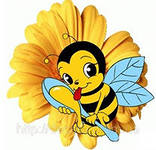 ПОЛЕЗНЫЕ
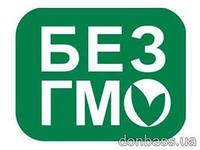 ПРОДУКТЫ
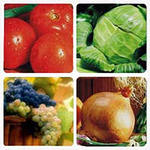 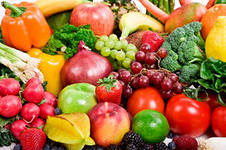 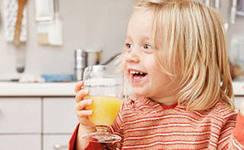 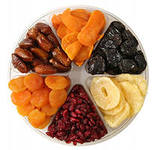 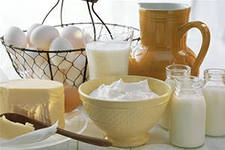 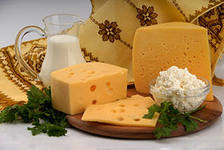 БЕЛКИ И ЖИРЫ
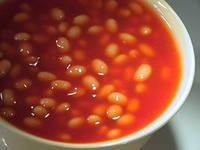 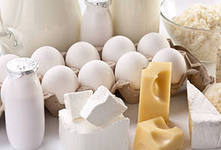 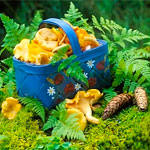 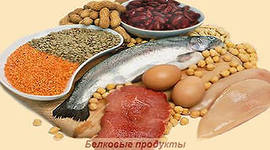 ВИТАМИНЫ
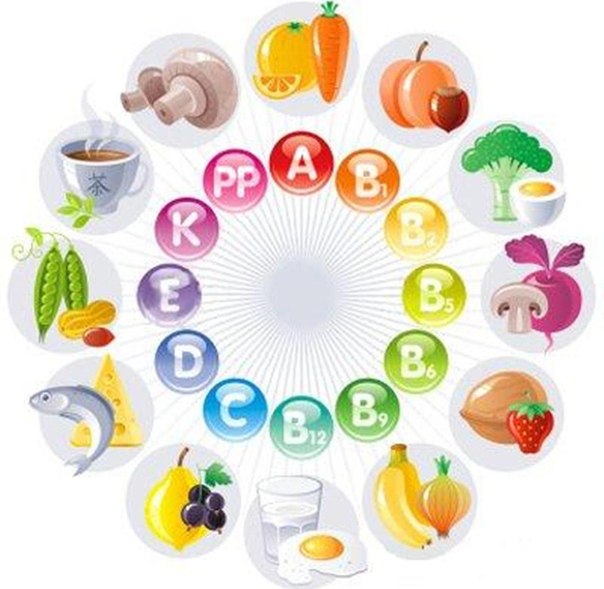 ВИТАМИНЫ
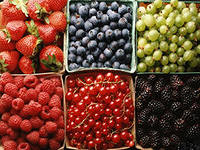 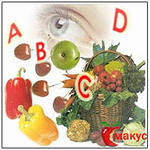 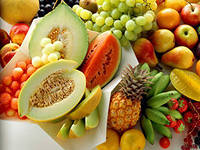 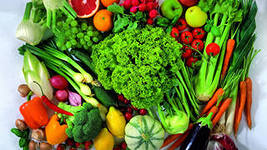 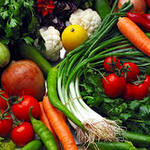 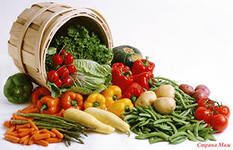 ПОЛЕЗНЫЕ ПРОДУКТЫ
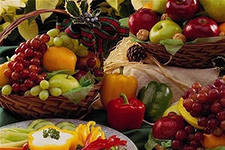 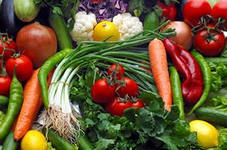 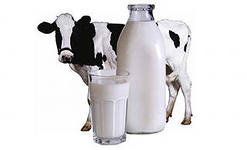 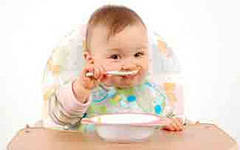 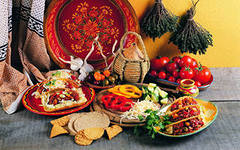 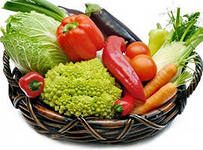 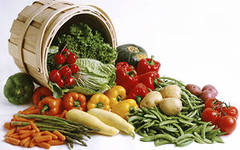 ПОЛЕЗНЫЕ ПРОДУКТЫ
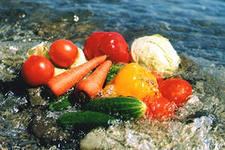 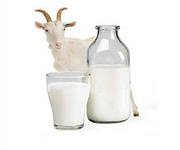 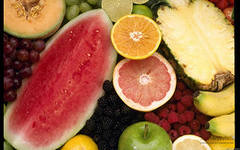 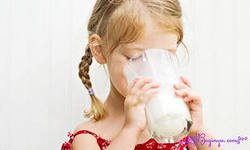 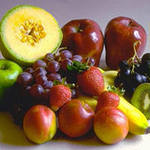 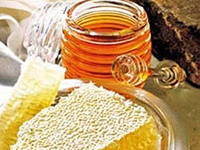 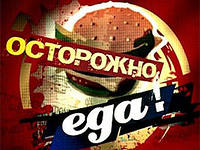 ВРЕДНЫЕ ПРОДУКТЫ
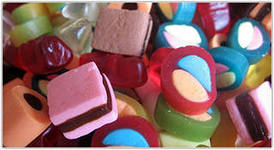 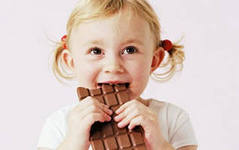 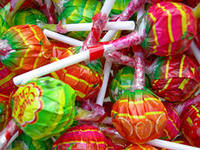 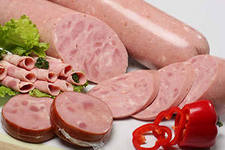 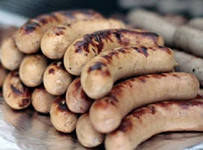 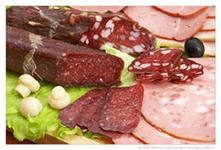 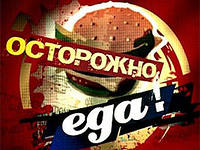 ВРЕДНЫЕ ПРОДУКТЫ
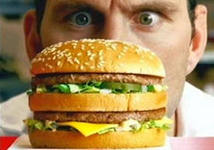 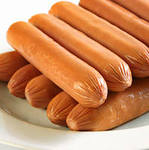 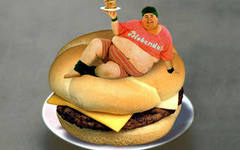 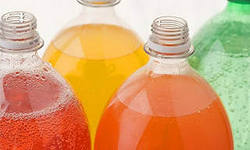 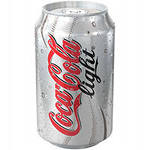 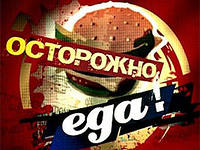 ВРЕДНЫЕ ПРОДУКТЫ
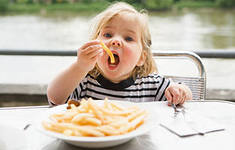 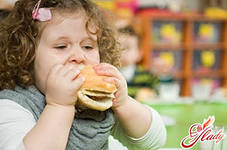 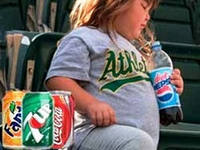 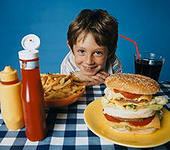 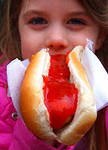 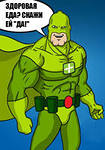 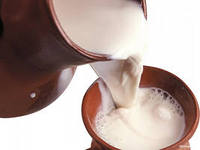 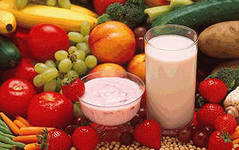 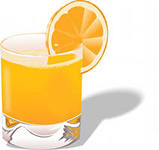 «ЗДОРОВАЯ»
«НЕЗДОРОВАЯ»
ПИЩА
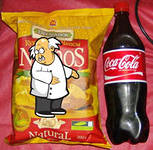 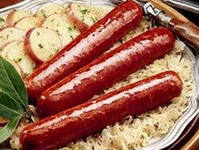 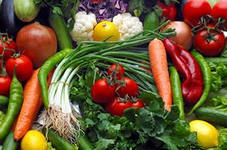 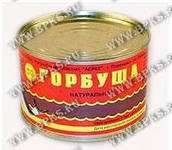 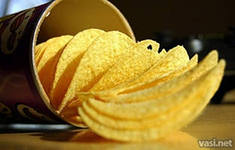 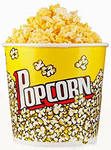 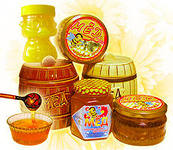 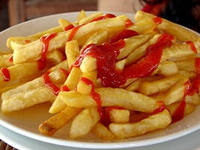 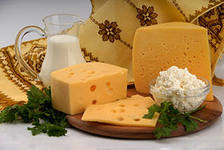 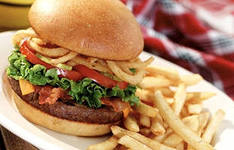 Сегодня утром я получила письмо от Пети!
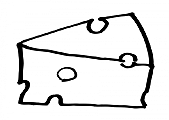 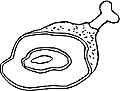 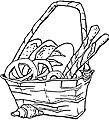 РАССКРАСЬ ПОЛЕЗНЫЕ ПРОДУКТЫ
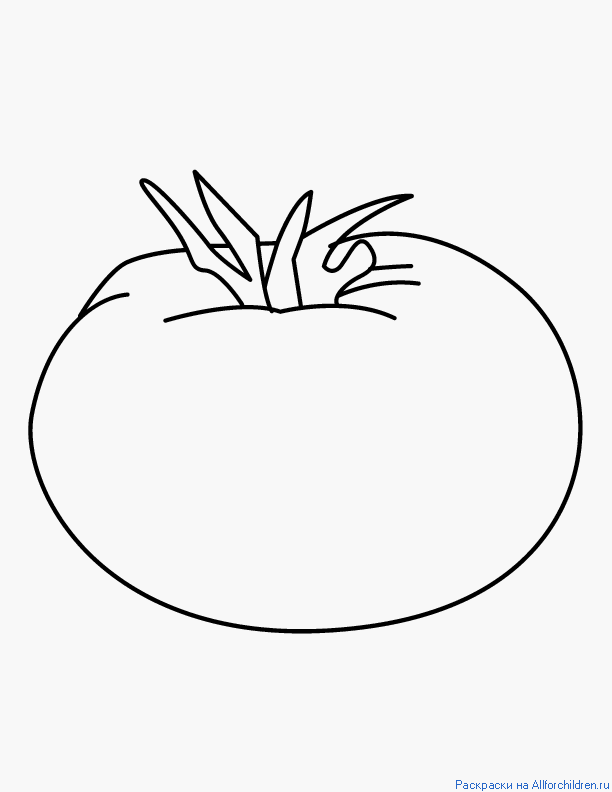 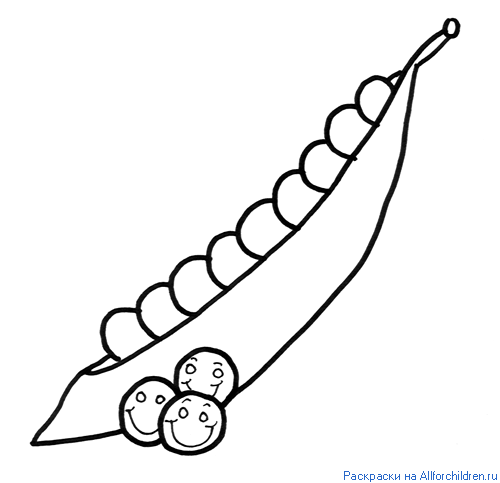 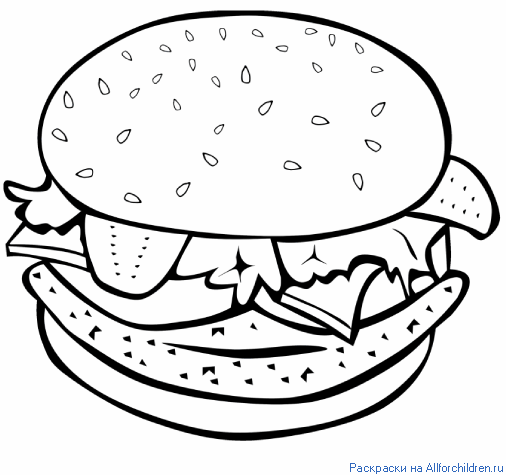 СПАСИБО ЗА УЧАСТИЕБУДЬТЕ ЗДОРОВЫ!
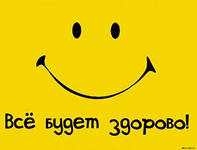